LÁ SCANNÁNAÍOCHTA
NICILT 2017

An Dr. Marcas Mac Coinnigh
Anailís a dhéanamh ar ghearrscannán
 Clare sa Spéir (2001)
 Cáca Milis (2001)
STRUCHTÚR AN GHEARRSCANNÁIN
COR PLOTA 1
COR PLOTA 2
CONCLÚID
COMHTHÉACS 

carachtair, suíomh
& cúis na coimhlinte
COIMHLINT
An Charachtracht
Príomhcharachtar (protagonist)
Céile comhraic (antagonist)
Mioncharachtair
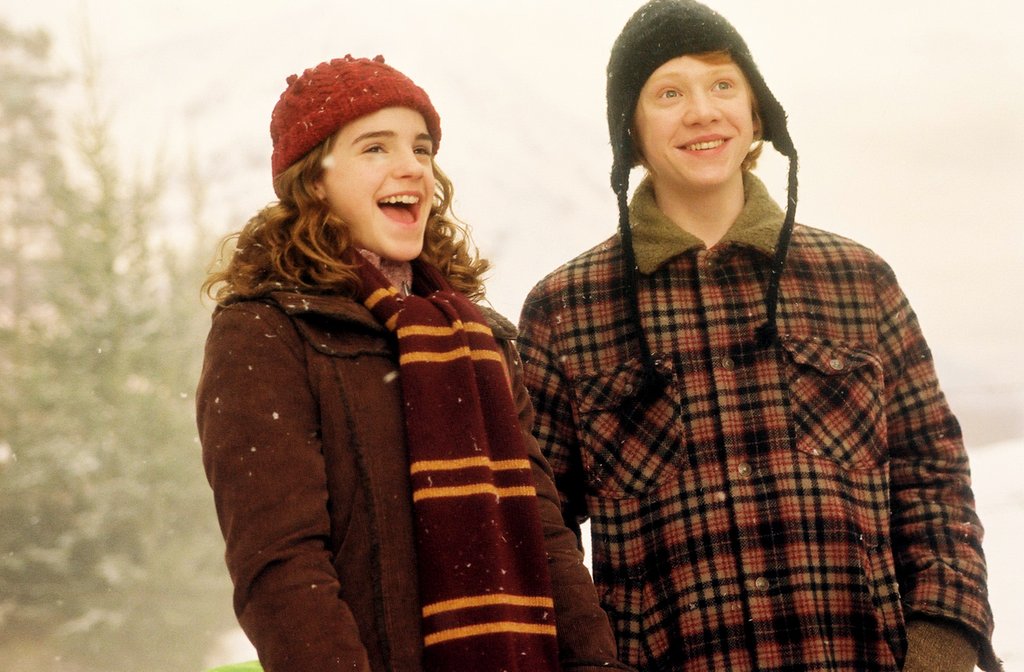 An Suíomh
Aimsir – sa tseanam, sa lá ata inniu ann, sa todhchaí?
Áit – faoin tuath, sa chathair, sa spás?
AIDHM – samhlaíocht, intinn, nó croí?
NB. Is minic a bhíonn meafar nó analach ann.
An Suíomh
Is minic a bhíonn meafar nó analach ann.
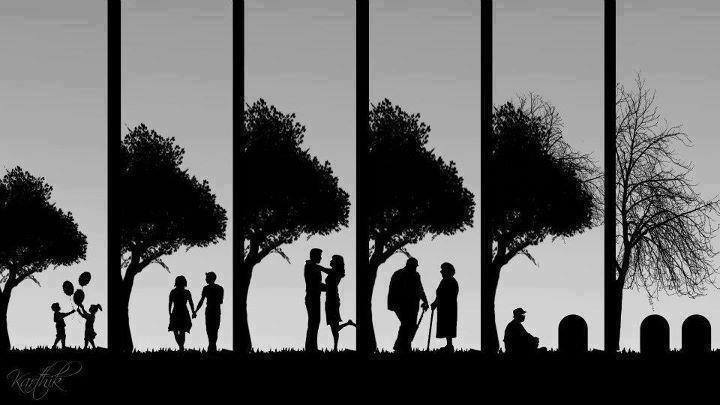 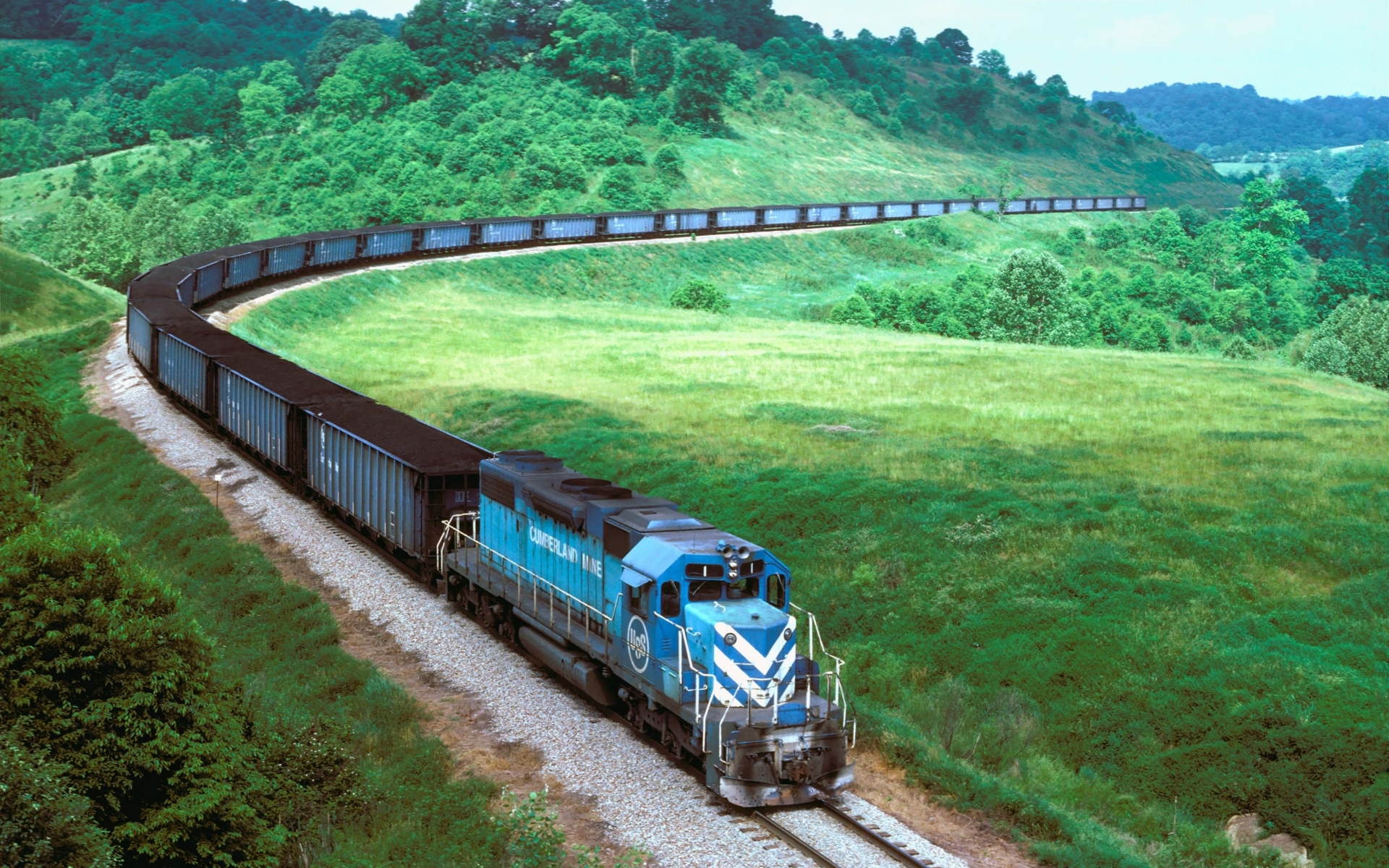 An Téama
Cad é faoi a bhfuil an gearrscannán?
Is minic a bhíonn sé seo intuigthe
Cad é an téama?
Cad é an téama?
An Peaca
An Chumhacht
Tábhacht an teaghlaigh
An tÉad agus an tAiféala
TÉAMAÍ
An Mhaith agus an tOlc 
	An Coimhthíos 
		An Grá agus an Cairdeas 
			An Díoltas
					etc.
AN CHOIMHLINT
An chnámh spairne, an aincheist, an t-aighneas, 
an achrann, an t-easaontas


Tá 4 phríomhchoimhlint ann
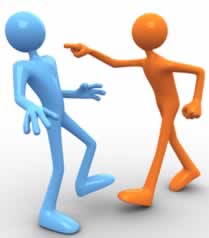 AN DUINE VS DUINE EILE
AN DUINE 
VS 
AN DÚLRA
AN DUINE 
VS 
AN tSOCHAÍ
AN DUINE 
VS 
AN FÉIN
NÓ AN CHOIMHLINT INMHEÁNACH
Cláre sa Spéir
An teaghlach inniu
Caitheamh aimsire
An grá
Cearta na mBan
Fear céile faoi bhrú ama (slí bheatha)
Aineolach ar bhuairt Chlare – ag léamh an nuachtáin
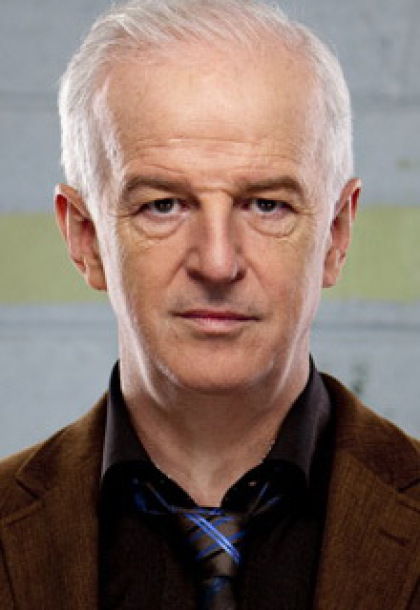 PRÍOMHCHARACHTAIR
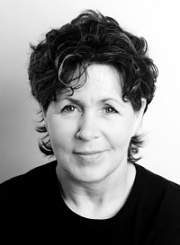 Bean tí faoi bhrú cúraimí tí
Ag freastal ar chlann páistí agus ar fhear céile
In ísle brí?
Siombail d’aicme ar fad?
Suíomh agus na Carachtair
Tá Clare agus Eoin suite in dhá dhomhan ar leith:
Clare (an teach)
Is príosún í an chistin
Is sclábhaí sa teach seo í Clare
Eoin (an saol mór)
Ag dul chun na hoibre ar maidin 
An teach tábhairne
An tÉalúchas 
An Teachín Crainn
Éalú fisiciúil agus meabhrach
Áit do pháistí
Saoirse – tearmann
Spás neodrach
CÁCA MILIS
SUÍOMH
TURAS TRAENACH
– Meafar ar an tsochaí, ar an tsaol
CATHERINE
PAUL
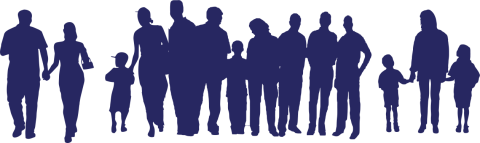 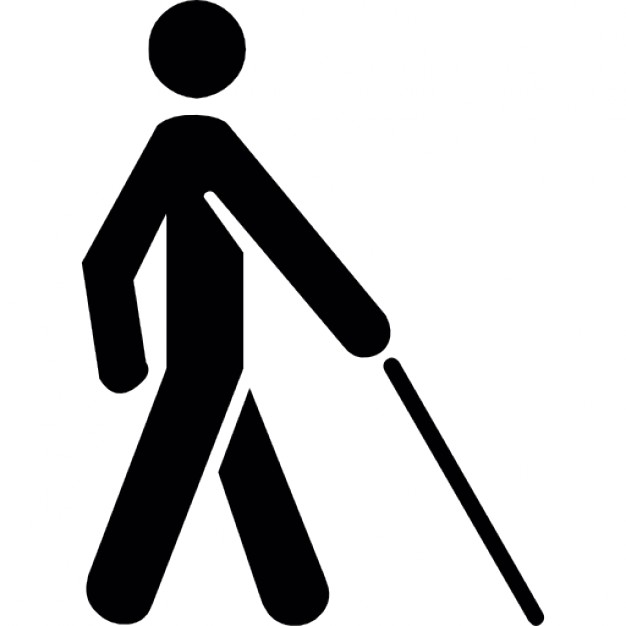 AN POBAL
AN DUINE AONAIR
ar an imeall…
Cad iad na difríochtaí idir an bheirt charachtar?
Cad é mar a chaitheann siad lena chéile?
Cad é mar a mhothaíonn tú ag an deireadh?
Cad iad na téamaí is suntasaí?
BAINIGÍ SULT AS NA SCANNÁIN!